СРБИЈА ДЕСПОТА СТЕФАНА ЛАЗАРЕВИЋА
 (1389-1427)

НАДИМАК: Високи Стефан           Јелена Гатилузи


На власт  дошао са 15 година као кнез и
 турски вазал, са 12 година одвео сестру
 Оливеру у Бајазитов харем као залог
верности.

ВЛАДАРСКИ ЦИЉ: Обнова Српског
                                царства Немањића
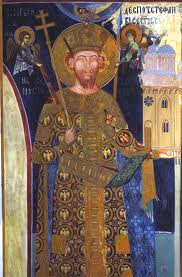 Син кнеза  Лазара и кнегиње Милице
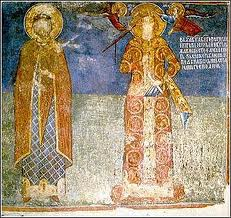 Стефан Лазаревић и Јелена Гатилузи из Фиренце
нису имали деце 
             детаљ  фрескa у  Манасији
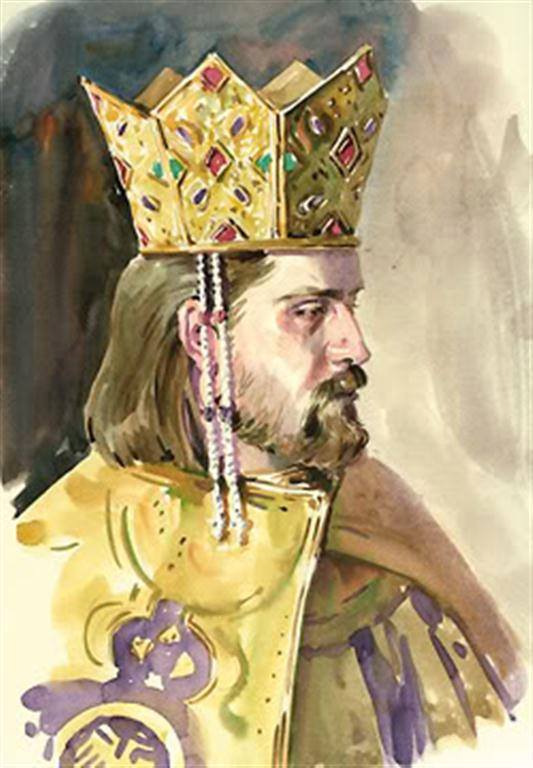 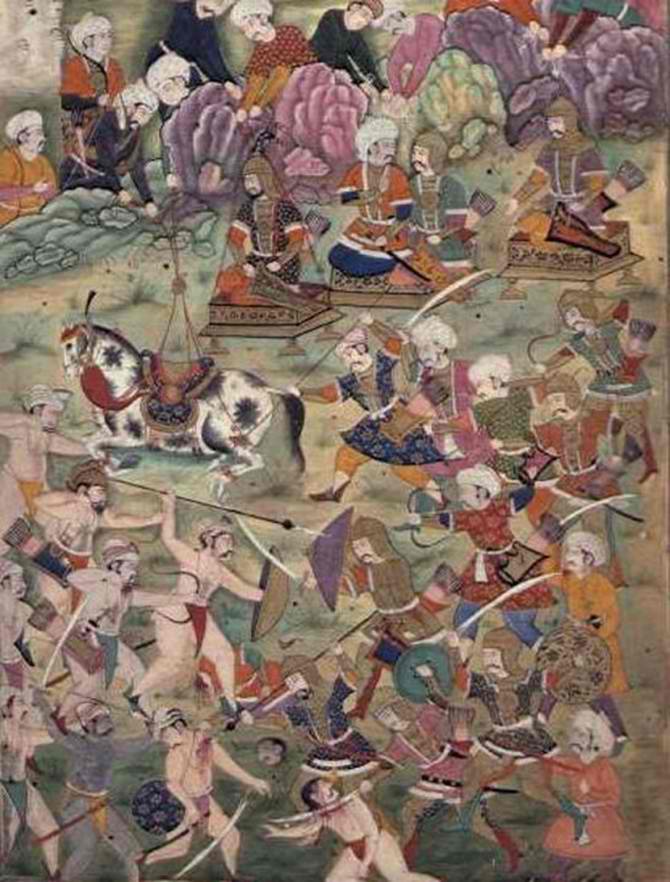 БИТКА  КОД АНГОРЕ 1402.
У БИЦИ КОД АНГОРЕ 1402. Монголи кана Тамерлана победили и заробили Бајазита,а Стефану за храброст вратио Оливеру 

1402. Стефан добија титулу ДЕСПОТА од византијског цара Јована VII 
Деспот-византијска титула, највећа после царске

Док се Бајазитови синови ( Сулејман, Муса и Мехмед ) боре за власт Стефан обнавља рударску производњу и реформише војску.

ПОЛИТИКА ДВОСТРУКОГ ВАЗАЛСТАВА: истовремено вазал султану и мађарском краљу Жигмунду од кога добија Београд на управу , Мачву и поседе у Угарској (обезбеђује Србији мир).


Премешта престоницу у Београд 



У покушају да уз помоћ Tурака дођу на власт у Србији изгинули су Стефанов брат Вук и сестрићи Лазар и Гргур Бранковић
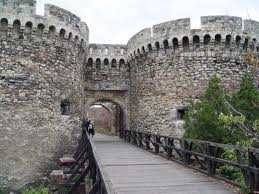 Стефан је проширио Српску деспотовину на области:
           КОСОВО - му уступа 1412. сестрић Ђурђе Бранковић ,
          ЗЕТУ- завештава сестрић Балша III 1421.

ГРАНИЦЕ: Србија деспота Стефанa се простирала од
                 Саве и Дунава до Јадранског мора
Стефан Лазаревић је  највећи српски витез  

Први витез витешког Змајевог реда  краља  Жигмунда
Поред тога што је написао поему Слово љубве и Рударски законик, отворио је Ресавску школу ( за преписивање књига) у својој задужбини и лаври манастиру Манасија :



 


Осетивши да му се ближи крај јер су му се отвориле ране 1426. за наследника одређује  50-огодишњег сестрића Ђурђа Бранковића
Деспот Стефан умире 1427. у лову у селу Стојнику на Космају .
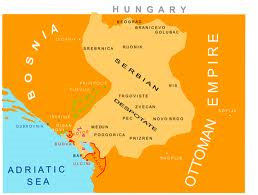 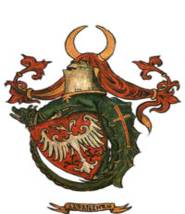 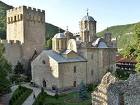 Ресавска школа
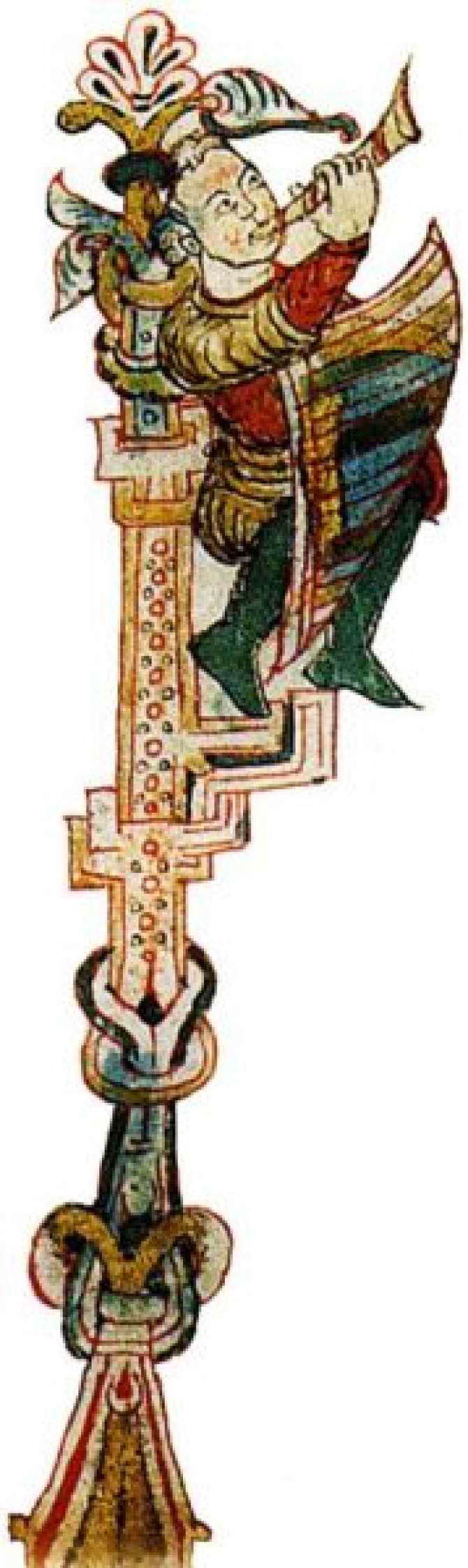 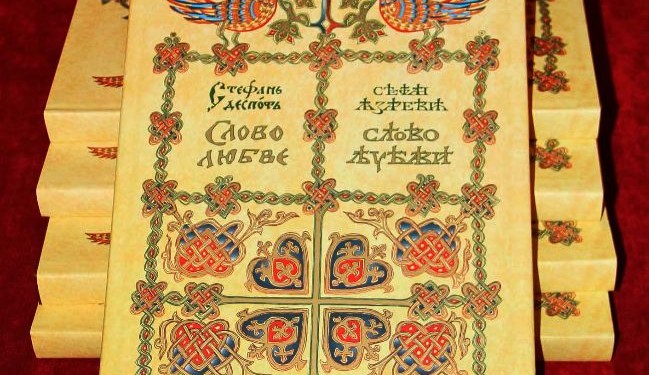 деспот и песник
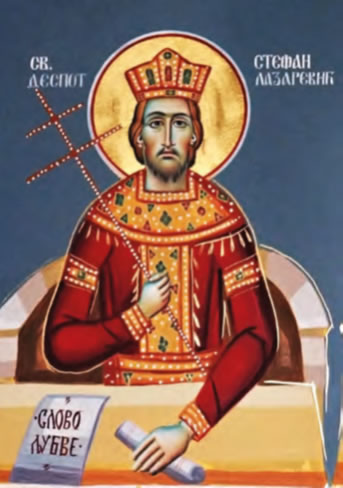 Лето и пролеће Господ сазда,као што песник (Давид) рече,а у њима и красоте многе,птицама брзо, и весеља пуно прелетање,горама лишће...
Ипак сва ова и другачудна дела Божија,која и оштровидан умразмотрити није у стању,љубав преисходи.И није чудо, јер Бог се назива љубав,као што рече Јован Громов (јеванђелист).
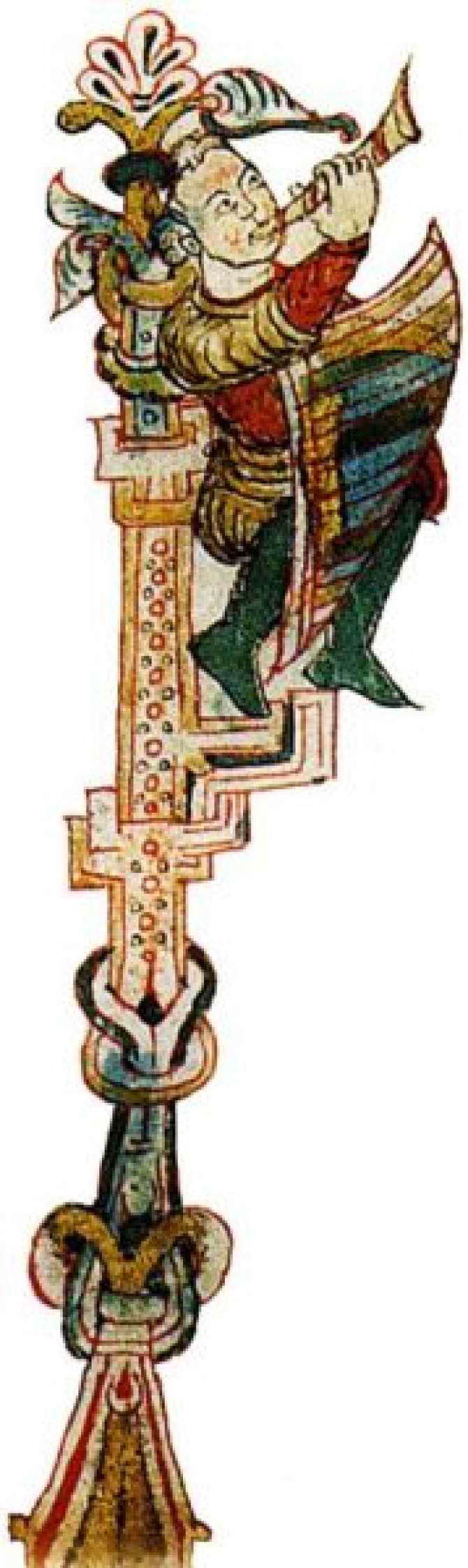 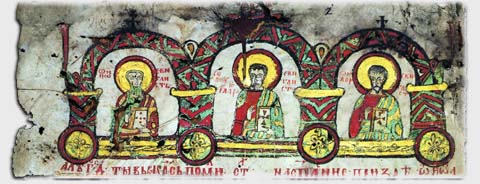 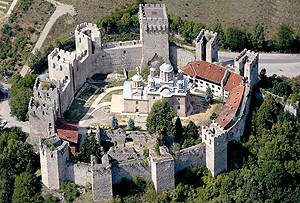 Ресавска школа
У време деспота Стефана Лазаревића, у првој половини XV века, у Србији се догодио прави процват културе и уметности, нарочито на пољу књижевности. 
У манастирима су преписивани стари рукописи (тада није било штампарија), а главна преписивачка школа је радила у манастиру Манасија (Ресава) код Деспотовца, па се она у науци данас назива ресавска школа. Руководио деспотов биограф  учени Константин Филозоф.
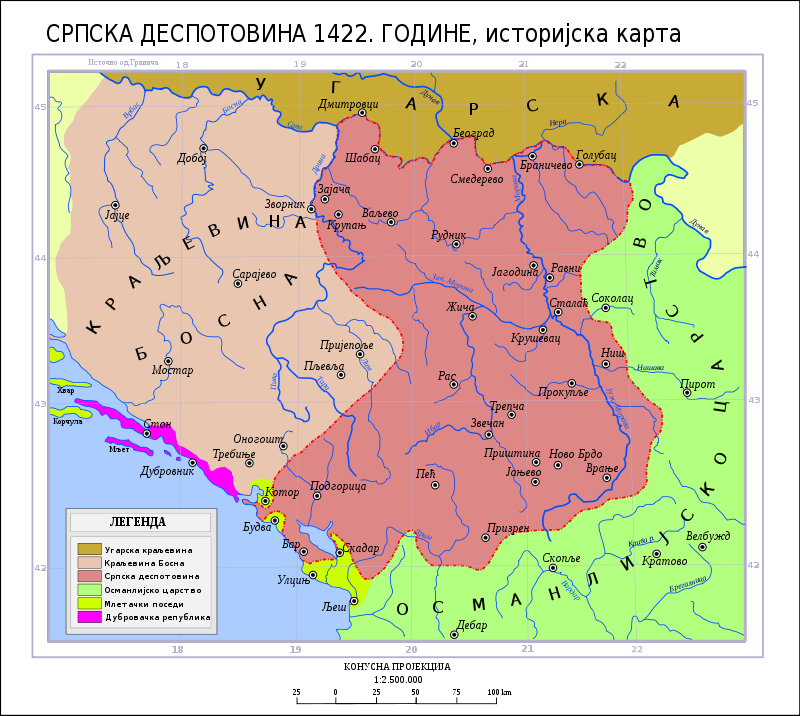 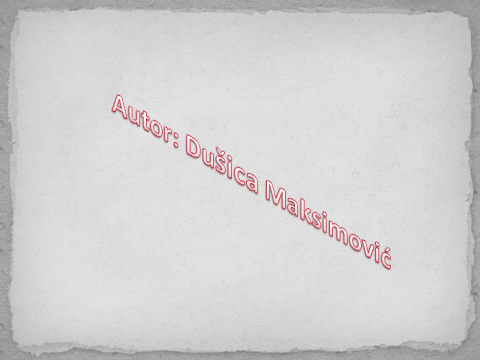